Оказание экстренной психолого-педагогической помощи несовершеннолетним и их семьям, попавшим в кризисную ситуацию
Кулакова Елена Владимировна
Методист МБУ «ЦППМСП Калининского района г. Челябинска»
Работа педагогов-психологов:
мониторинг психологического состояния участников образовательных отношений; 
работа с острым стрессовым расстройством;
работа с потерей; 
психологическое сопровождение участников образовательных отношений
Работа педагогов и классных руководителей:
мониторинг эмоционального состояния детей;
временное снижение требований при когнитивном снижении вследствие эмоционального потрясения ребенка;
беседы с родителями;
 направление к специалисту-психологу при необходимости
Проявления тревоги:
невозможность расслабиться, мышечное напряжение;
суетливость, неусидчивость;
сложность в сосредоточивании;
трудности со сном;
быстрая утомляемость;
трудно контролируемые, цепляющиеся друг за друга мысли и образы
Стоит ли говорить детям?
Цель беседы:
– дать ребенку ощущение безопасности, 
опоры на    взрослого
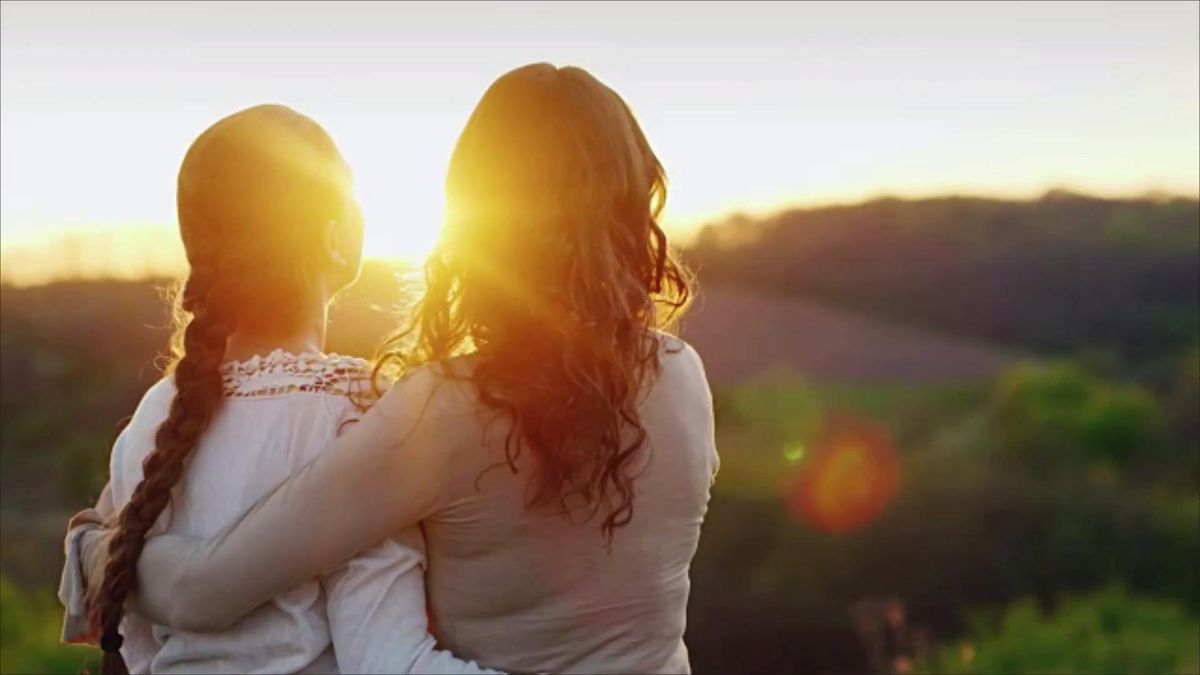 Круглосуточная служба психологической помощи и поддержки «Ты не один»
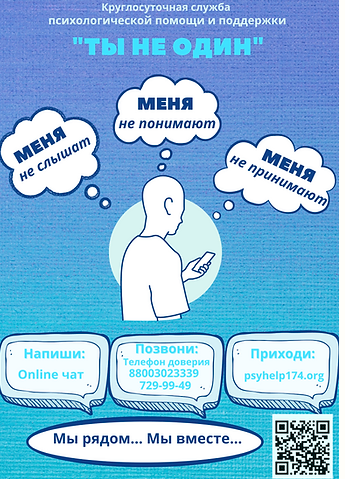 Сайт: https://www.psyhelp174.org/

Тел.: 8 800 302 33 39, 
          +7 351 729- 99-49

Спасибо за внимание!